APPRENTICESHIP FACT SHEET FOR YOUNG ADULTS LEAVING CARE
DID YOU KNOW……THAT AS AN APPRENTICE  YOU ARE ENTITLED 
TO AN APPRENTICESHIP OYSTER TRAVEL CARD  WHICH GIVES YOU 
30% OFF YOUR TRAVEL AND BEXLEY LEAVING CARE SERVICE CAN SUPPORT YOU TO APPLY FOR THIS?
DID YOU KNOW……THAT IF YOU  ARE A CARE LEAVER AND  YOU SIGN UP
                   TO AN APPRENTICESHIP THAT  YOU WILL BE ENTITLED TO A ONE OFF £1000
BURSARY PAYMENT AFTER 3 MONTHS?
Young adults leaving care  are entitled to  an additional £1,000 bursary payment once they have passed the  initial training period.  
The extra financial 
support will be for those aged  16-24 
and help them  in the first year of 
their apprenticeship
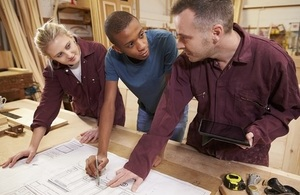 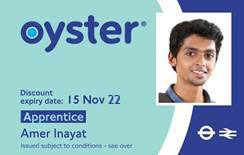 DID YOU KNOW……… THAT AS AN APPRENTICE YOU CAN 
             APPLY FOR A STUDENT NUS CARD WHICH WILL GIVE YOU DISCOUNT   IN MANY LOCAL SHOPS AND RESTAURANTS AND SUTTON LEAVING CARE SERVICE CAN SUPPORT YOU TO APPLY FOR THIS?
https://www.gov.uk/government/news/new-support-for-young-care-leavers-starting-an-apprenticeship
UP TO 80% OFF TOP SHOP & TOP MAN
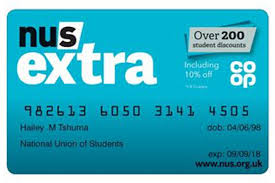 DID YOU KNOW….. THAT SUTTON LEAVING CARE SERVICE HAS AN EMPLOYMENT & TRAINING PERSONAL ADVISOR THAT CAN HELP YOU APPLY  FOR APPRENTICEHIPS AND GUIDE & SUPPORT YOU THROUGH THE PROCESS ? 
*16-18 year olds can also access this support from their Virtual School Advisor
10% OFF CO-OP 
FOOD SHOPPING
25% TOBY CARVERY
DID YOU KNOW……. THAT AS A
                                         CARE LEAVER ON A LOW
                             APPRENTICESHIP WAGE YOU COULD ALSO
                       APPLY FOR UNIVERSAL CREDIT AND  YOU MAY BE 
               ENTITLED TO OTHER FINANCIAL SUPPORT  FOR
   THINGS SUCH AS CHILDCARE, TRAVEL AND EQUIPMENT?  
    (DEPENDENANT ON AGE , CIRCUMSTANCES, AND FINANCIAL ASSESSMENT)
50% TIMBERLAND
20% OFF EE
25% OFF HARVESTER
30 % OFF ZIZZIS
PLUS MANY MORE…
CHECK OUT https://www.totum.com/se/student-discount/
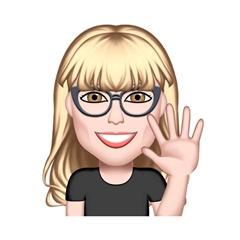 https://www.gov.uk/universal-credit
 
https://www.gov.uk/guidance/16-to-19-education-financial-support-for-students#bursaries-                for-vulnerable-groups

                 https://studentbursary.education.gov.uk/w/webpage/student-bursary